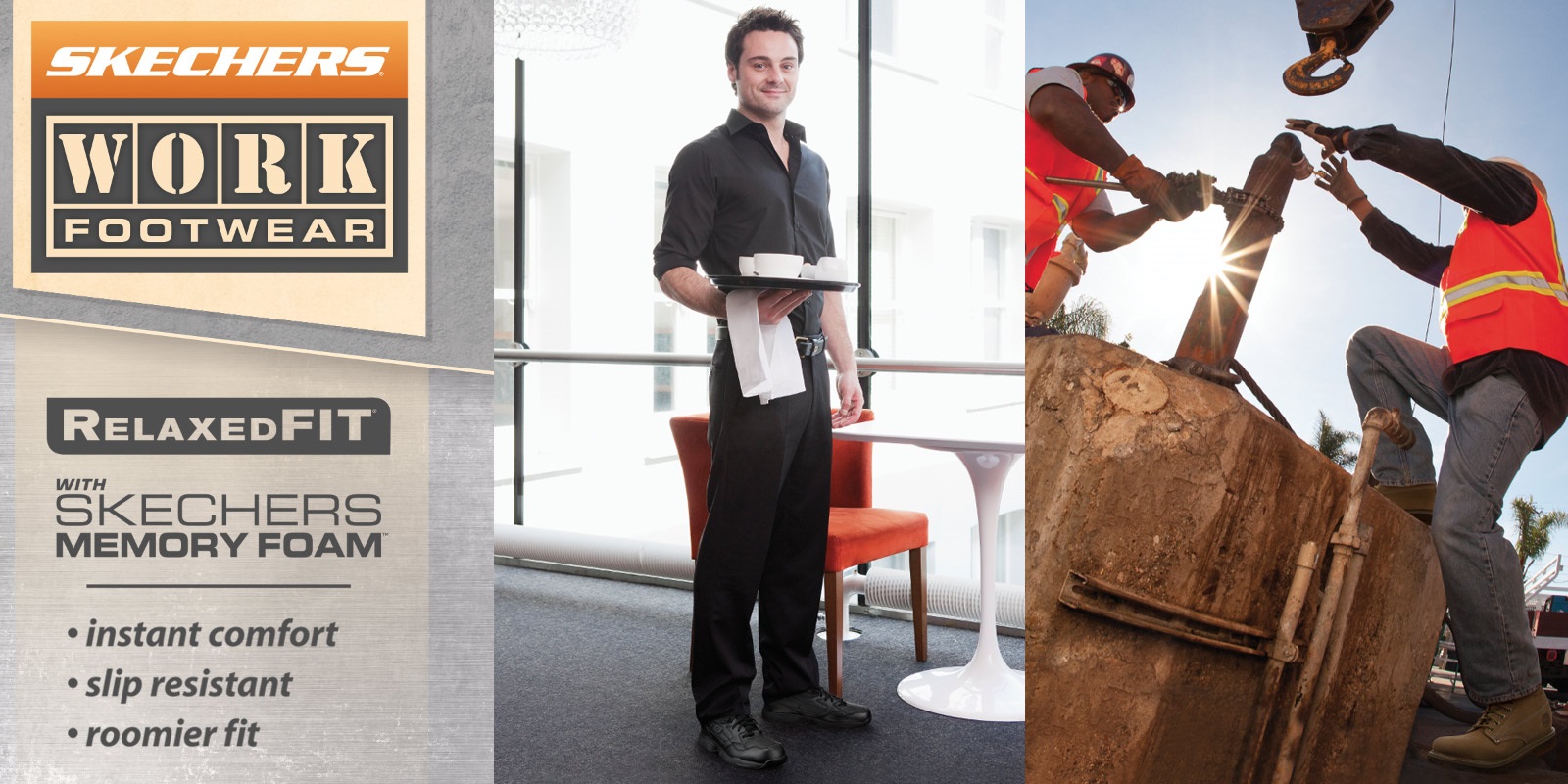 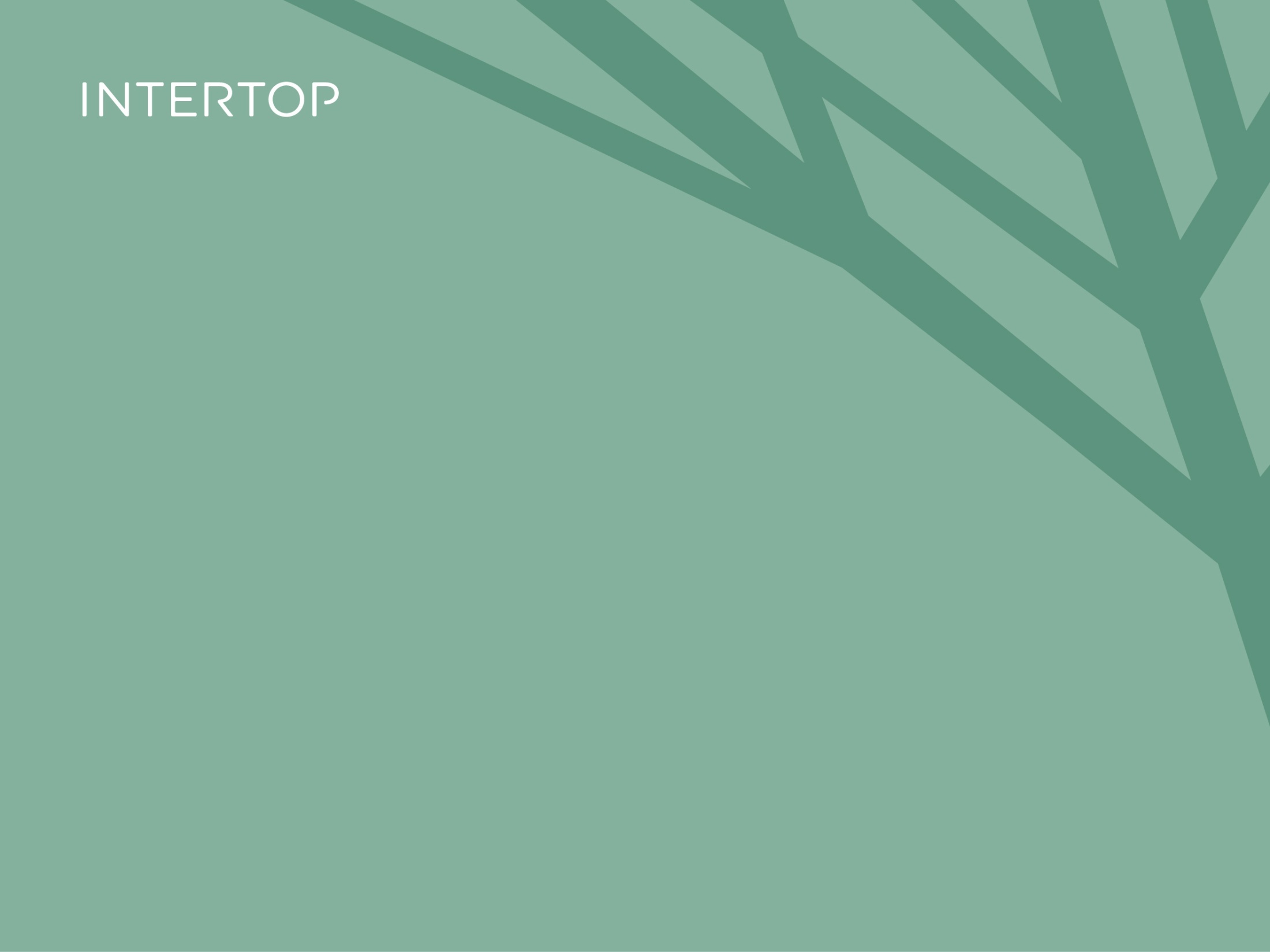 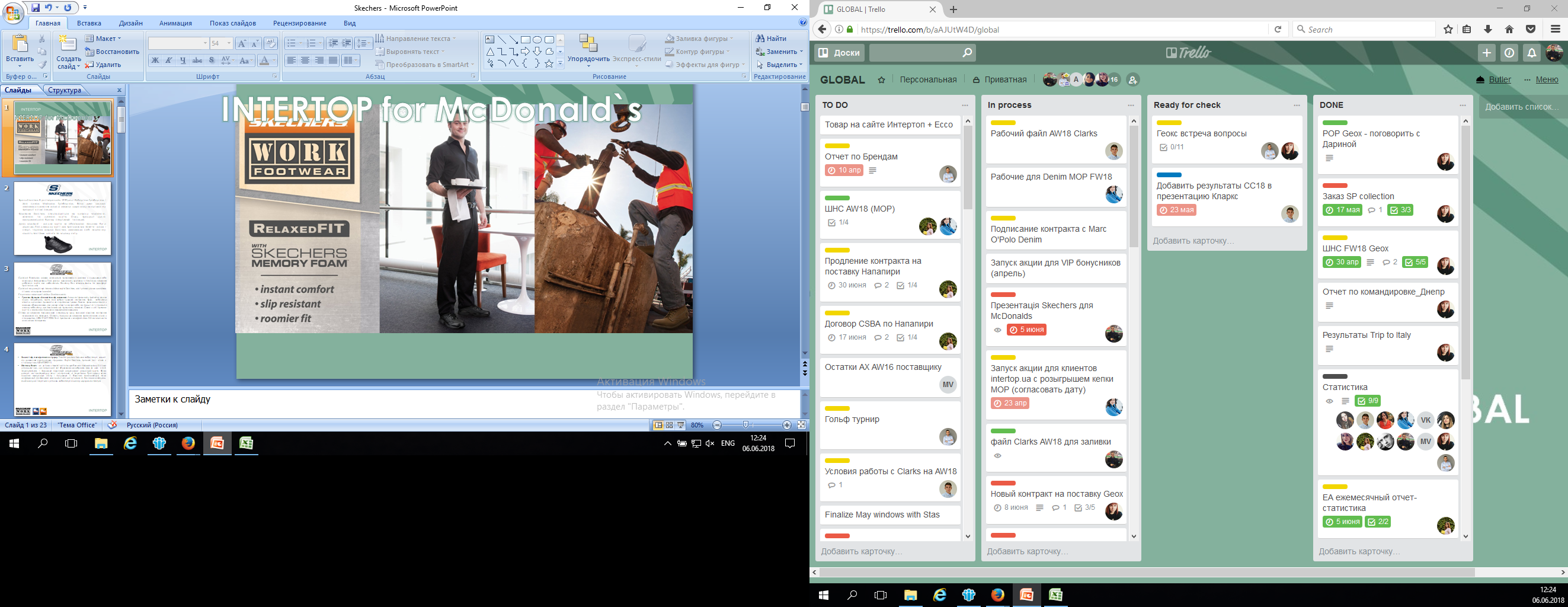 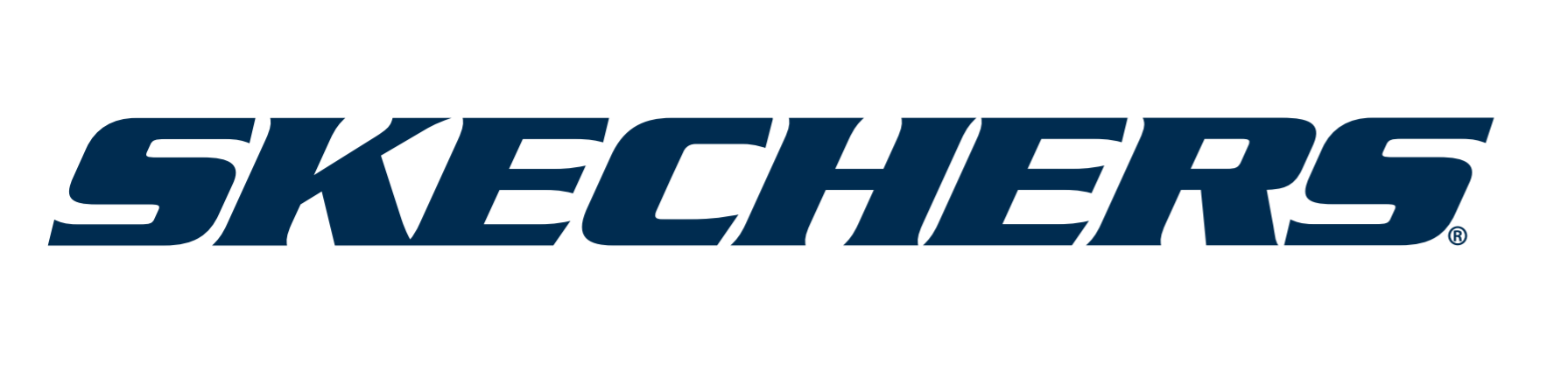 УСПІШНИЙ БРЕНД З 1992 РОКУ.
3 МІСЦЕ СЕРЕД СВІТОВИХ ВИРОБНИКІВ СПОРТИВНОГО ВЗУТТЯ.
БІЛЬШЕ 3,000 МАГАЗИНІВ ВІДКРИТО У ВСЬОМУ СВІТІ
ВЛАСНИЙ ДИЗАЙНЕРСЬКИЙ ТА ВИПРОПРОБУВАЛЬНИЙ ЦЕНТР В КАЛІФОРНІЇ
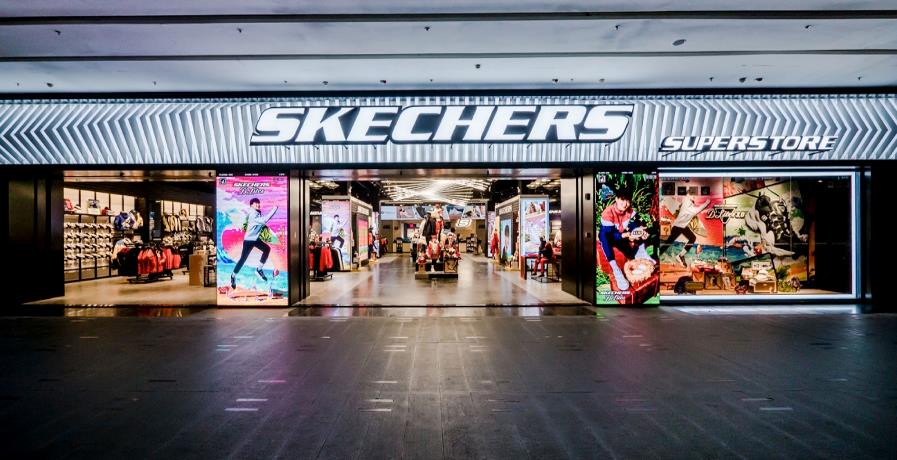 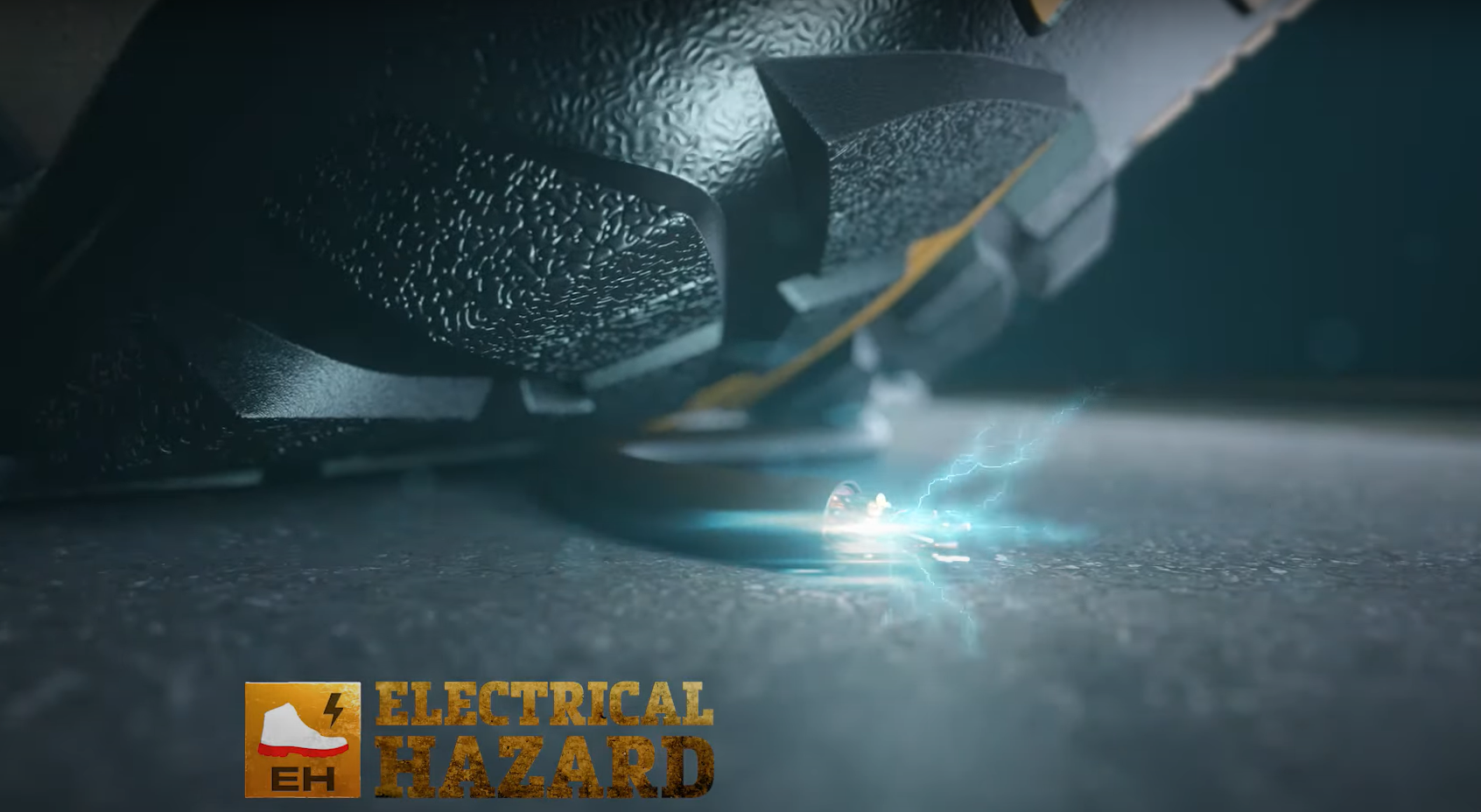 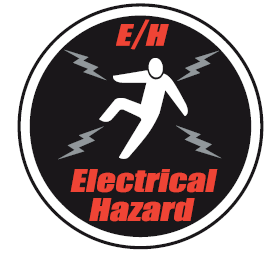 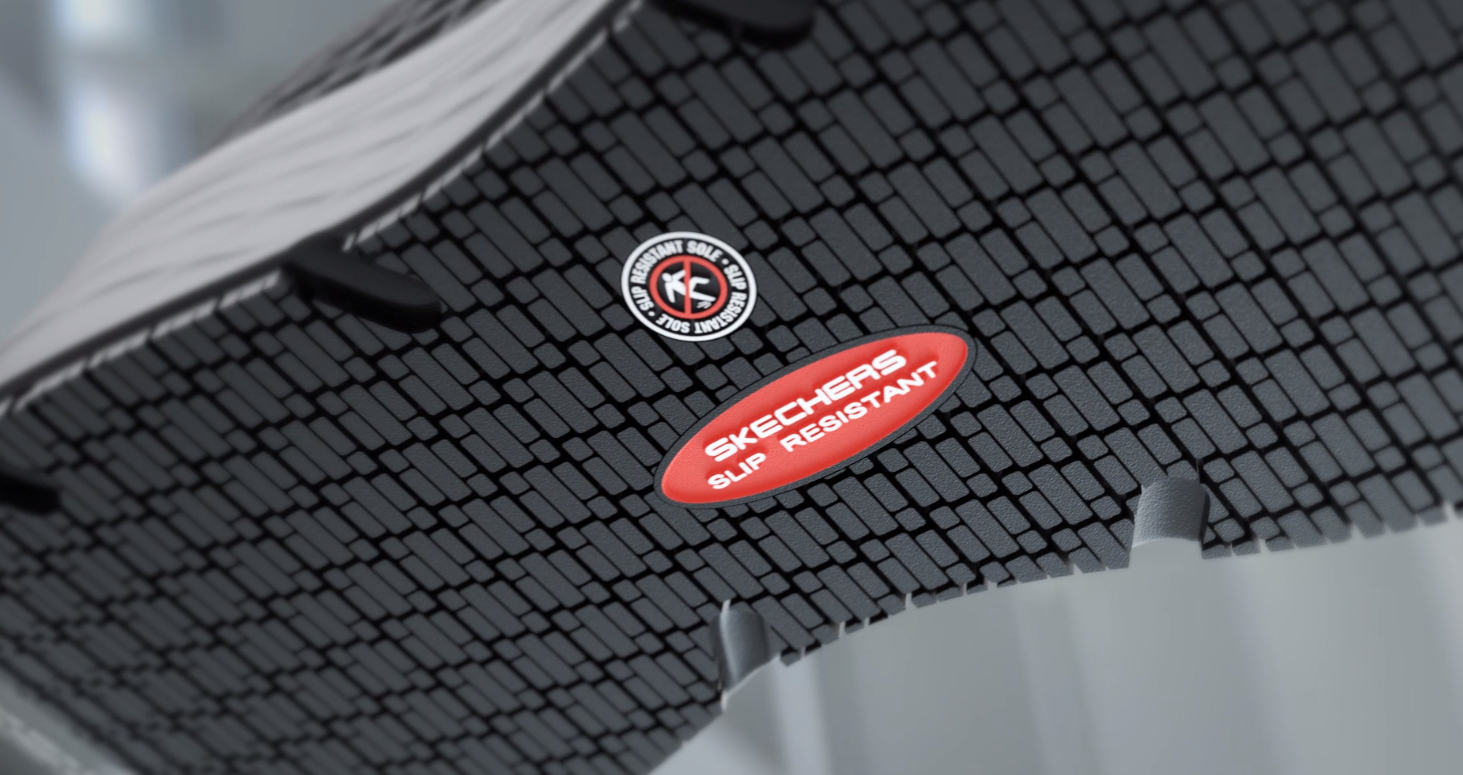 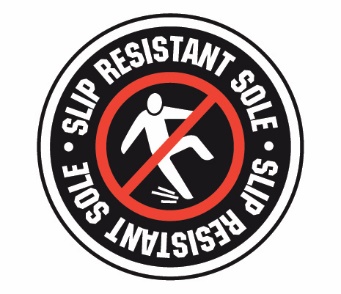 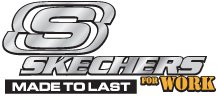 Переваги Skechers Work
Skechers Work - бренд #1 робочого взуття в США.

Переваги  модельної лінійки  Skechers for Work:

Гумова підошва зі захистом від ковзання.
Люди, які працюють протягом довгих годин, потребують взуття, яке має  добре зчеплення. Крім  небезпеки падіння також небезпекою є падіння важкого обладнання, що може призвести до травм. Саме з цієї причини взуття з нековзною підошвою надзвичайно важливе. 
Стійка до ковзання підошва має спеціальну гуму, яка має відмінне зчеплення незалежно від поверхні. Стійкість підошви до ковзання протестовано згідно з стандартом ASTM F1677-2005. Тест пройдено з коефіцієнтом 0,5 на вологих та масляних поверхнях.

Захист від електричного струму. Товста гумова підошва забезпечує  захист від ураження електричним струмом. Взуття Skechers прошло тест згідно з стандартом ASTM F2892-11.
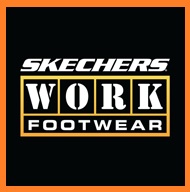 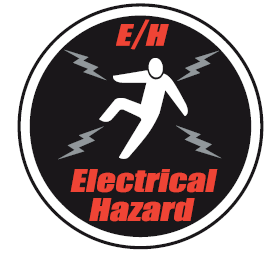 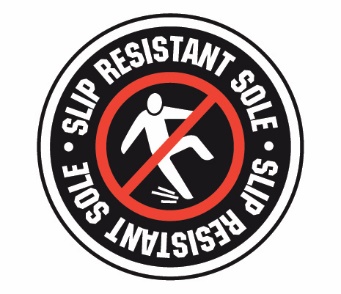 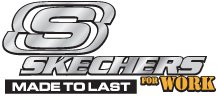 Переваги Skechers Work
Переваги  модельної лінійки  Skechers for Work:

Memory Foam - це  устілка з пам'яттю стопи, зроблена з піноматеріалу. Устілка унікальна тим, що всередині неї вбудована мембрана, яка не дає  стопі перегріватися, і підтримує відмінний мікроклімат усередині взуття. Вона реагує на температуру ноги і контролює ці перепади. При цьому вона відмінно амортизує стопу і підтримує її. Відмінно відновлюється після деформації. Допомагає зменшити тиск для чутливих ніг. Так само матеріал, який використовується в устілках, забезпечує відмінну циркуляцію повітря.

Relaxed FIT – носкова частина взуття, де розташовані пальці, ширше ніж в звичайних моделях для максимального комфорту при ходьбі.
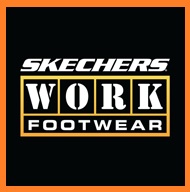 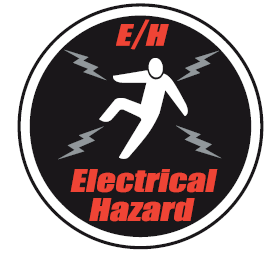 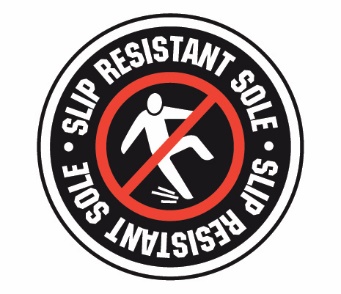 Артикул: 77040 BLK
Популярна чоловіча модель
Flex Advantage SR
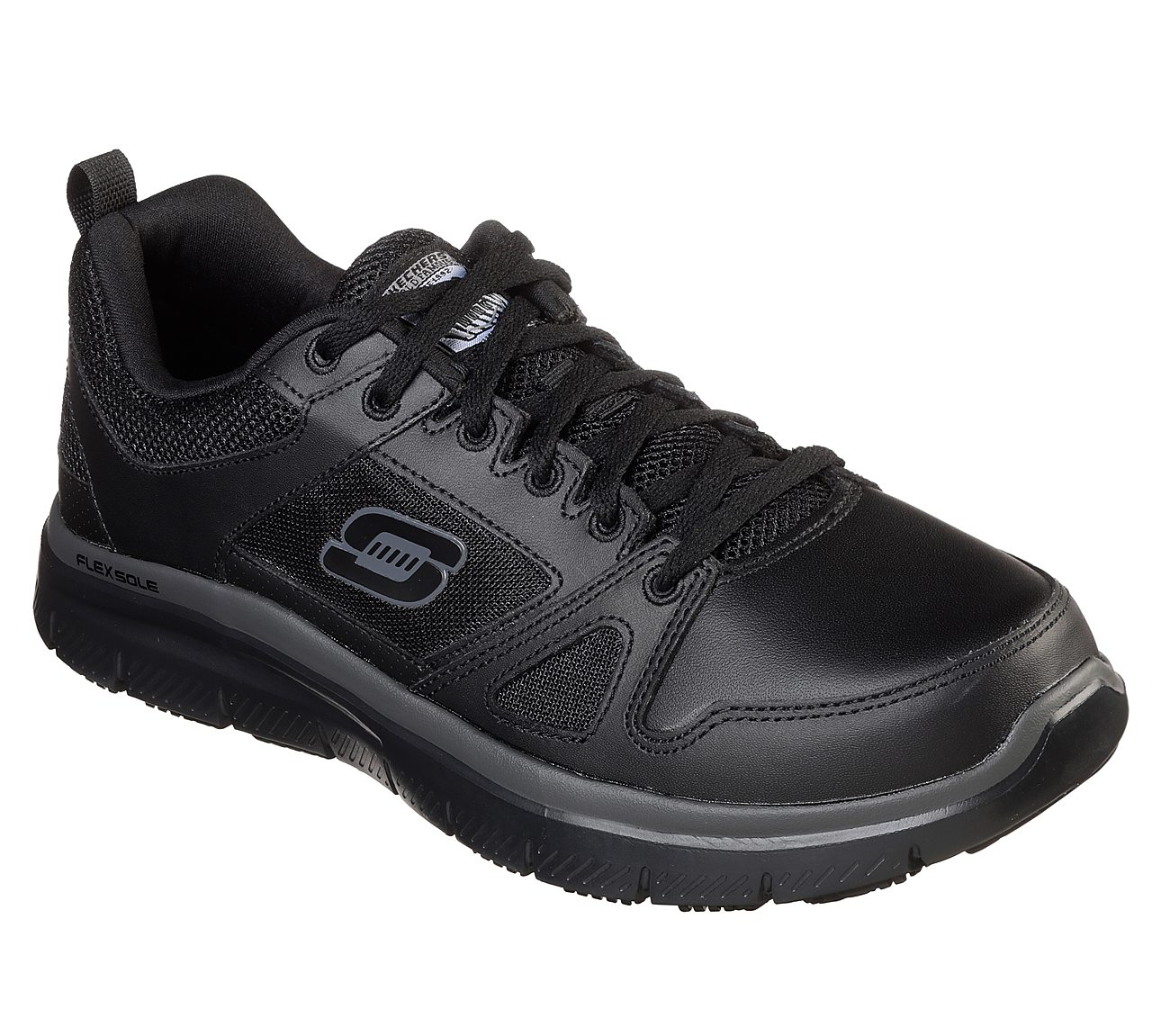 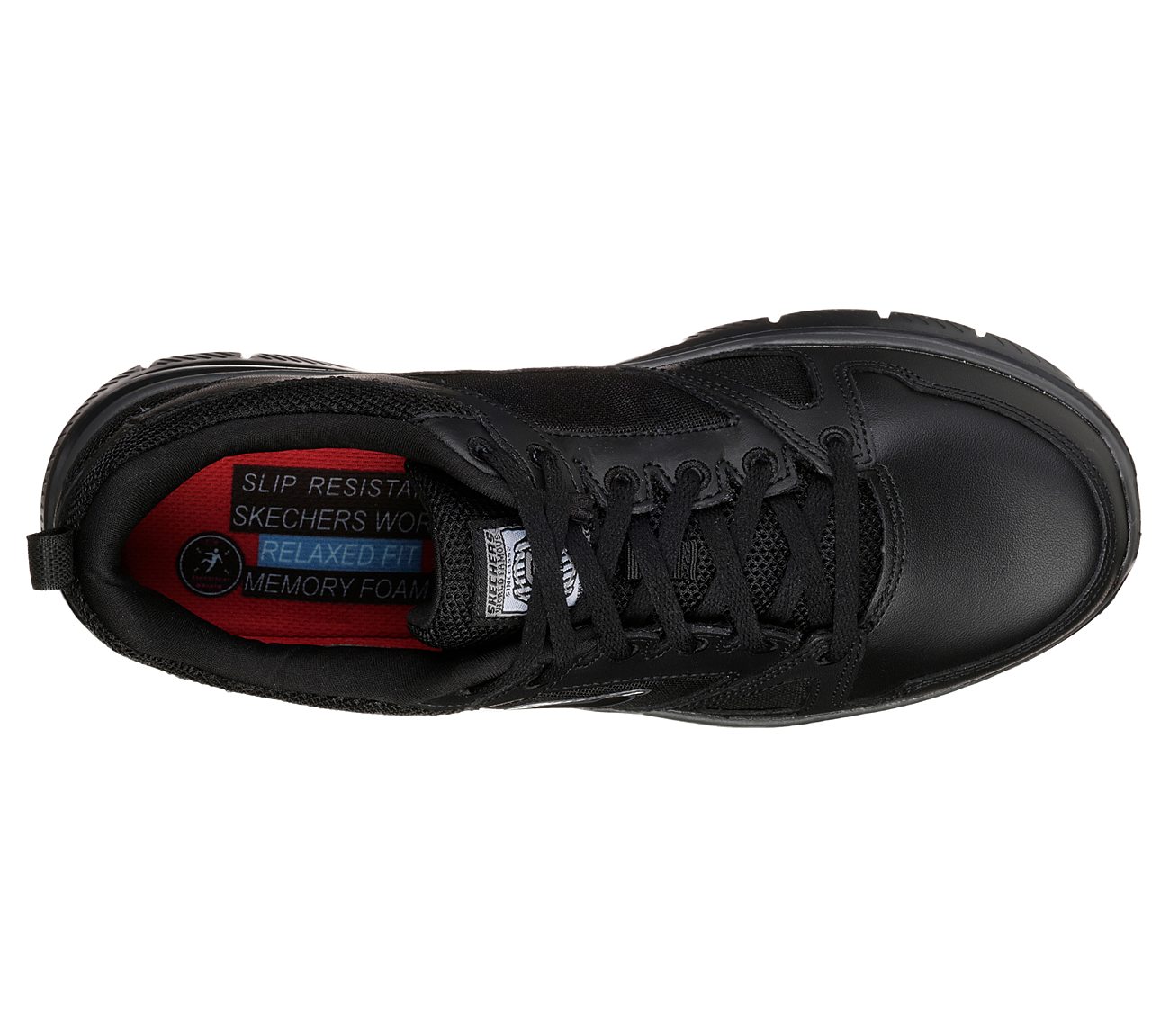 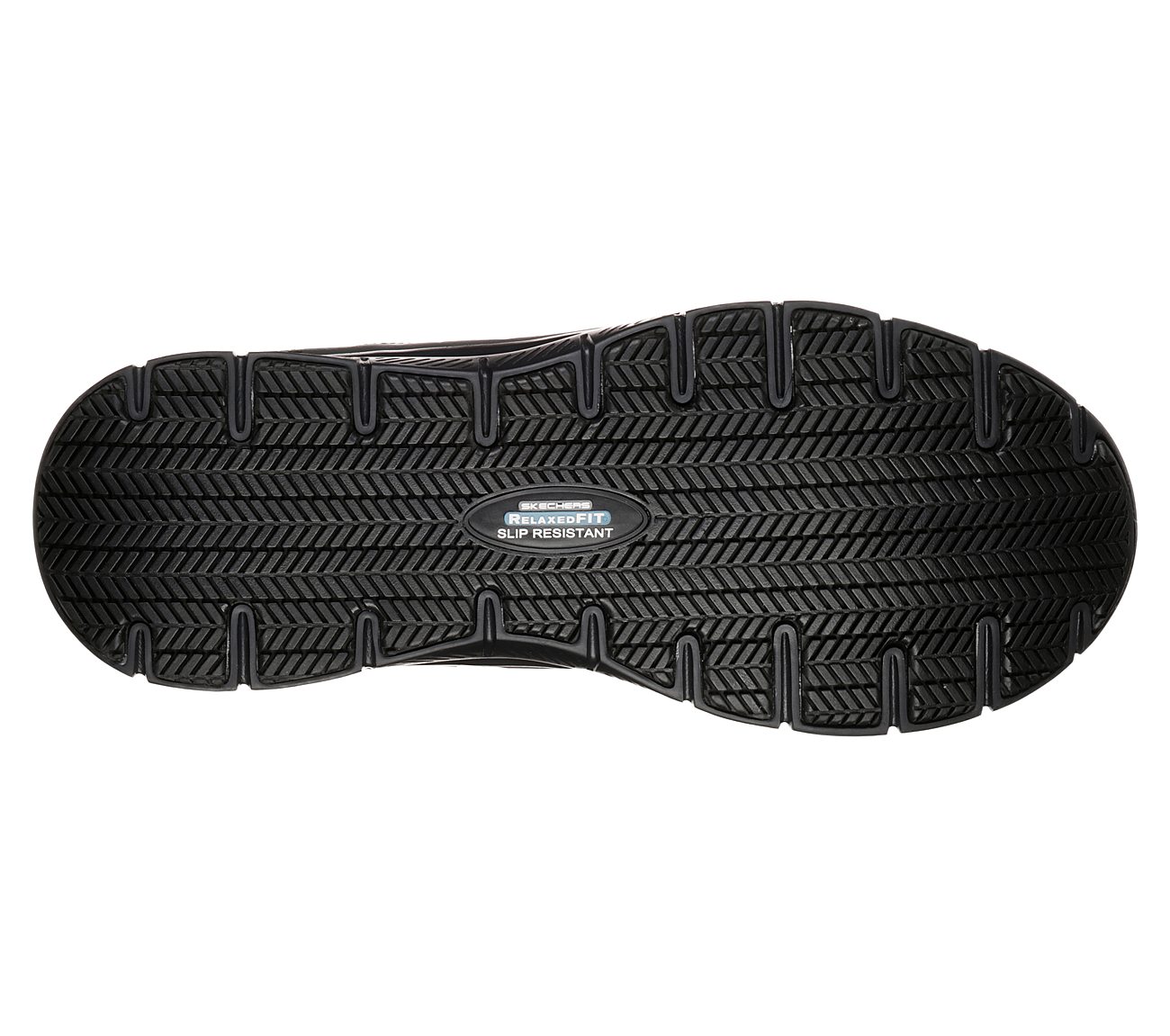 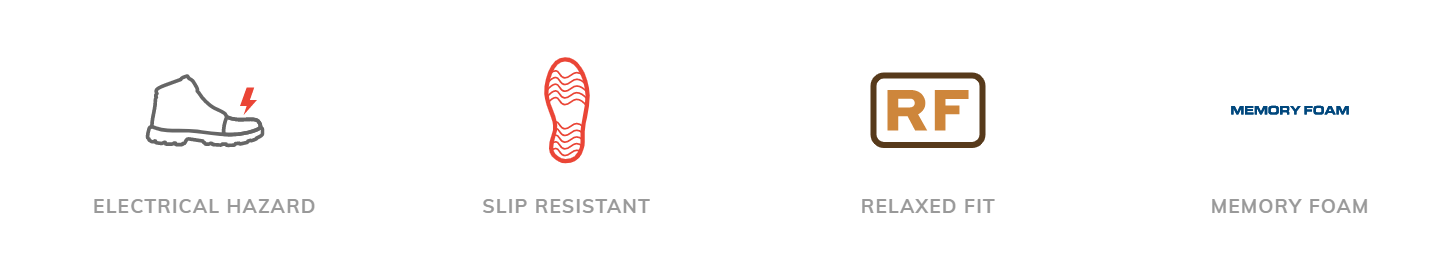 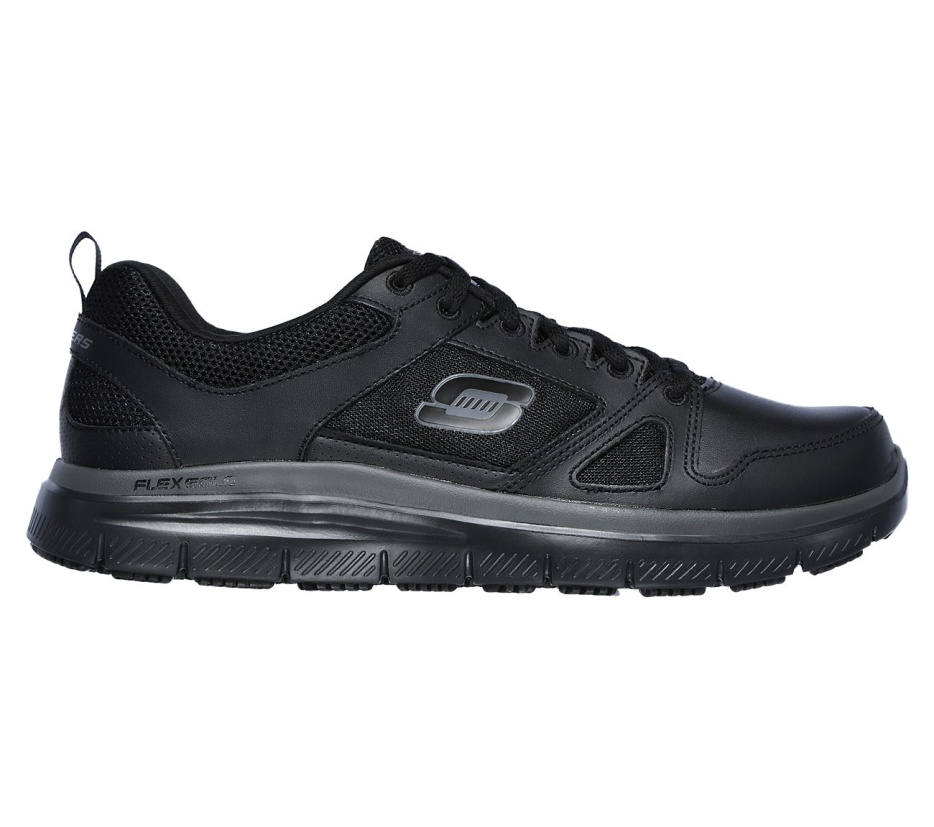 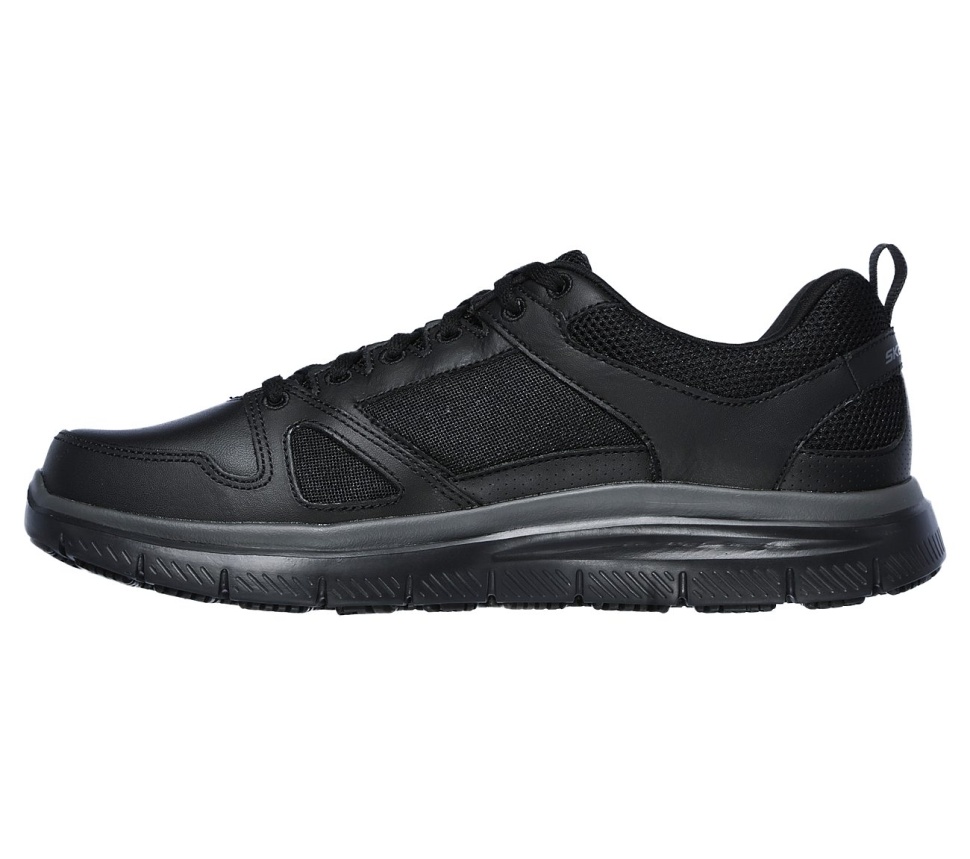 Деталі
Гумова підошва зі захистом від ковзання;
Стійкість підошви до ковзання протестовано згідно з стандартом ASTM F1677-2005. Тест пройдено з коефіцієнтом 0,5 на вологих та масляних поверхнях;
Захист від електричного струму;
Захист від електричного струму протестовано згідно з стандартом ASTM F2892-11.
Конструкція
Шкіряний верх із текстильними вставками;
Текстильні вставки для вентиляції та підтримання оптимальної температури;
Шнурівка для  індивідуальної підгонки взуття;
М'який комір для комфортної посадки навколо щиколотки;
Підкладка з м'якої тканини;
Устілка Memory Foam повторює форму стопи і швидко відновлюється після деформації;
Технологія Relaxed Fit® для просторої і зручної посадки;
Канавки Flex Sole дозволяють підошві легко згинатися;
Протиковзка гумова підошва.
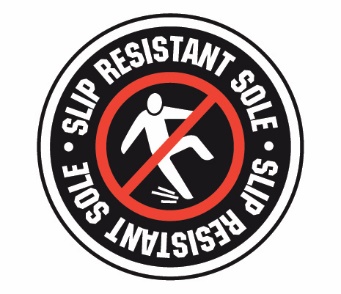 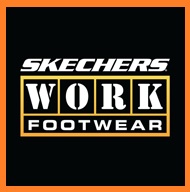 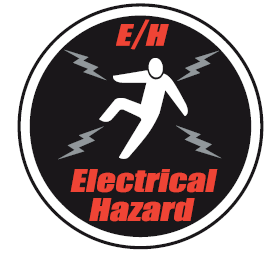 Артикул: 77156 BLK
Популярна чоловіча модель
Nampa S
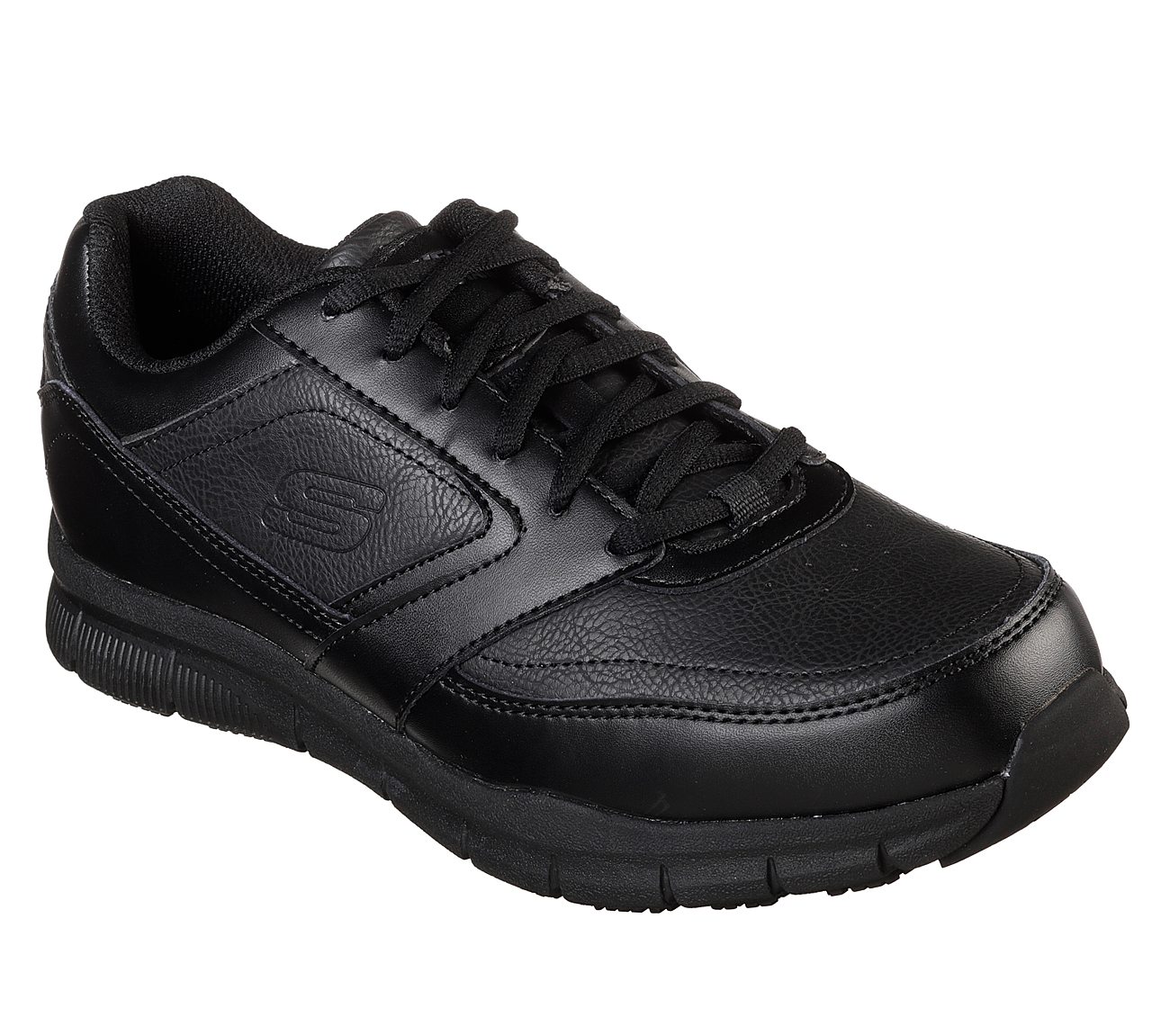 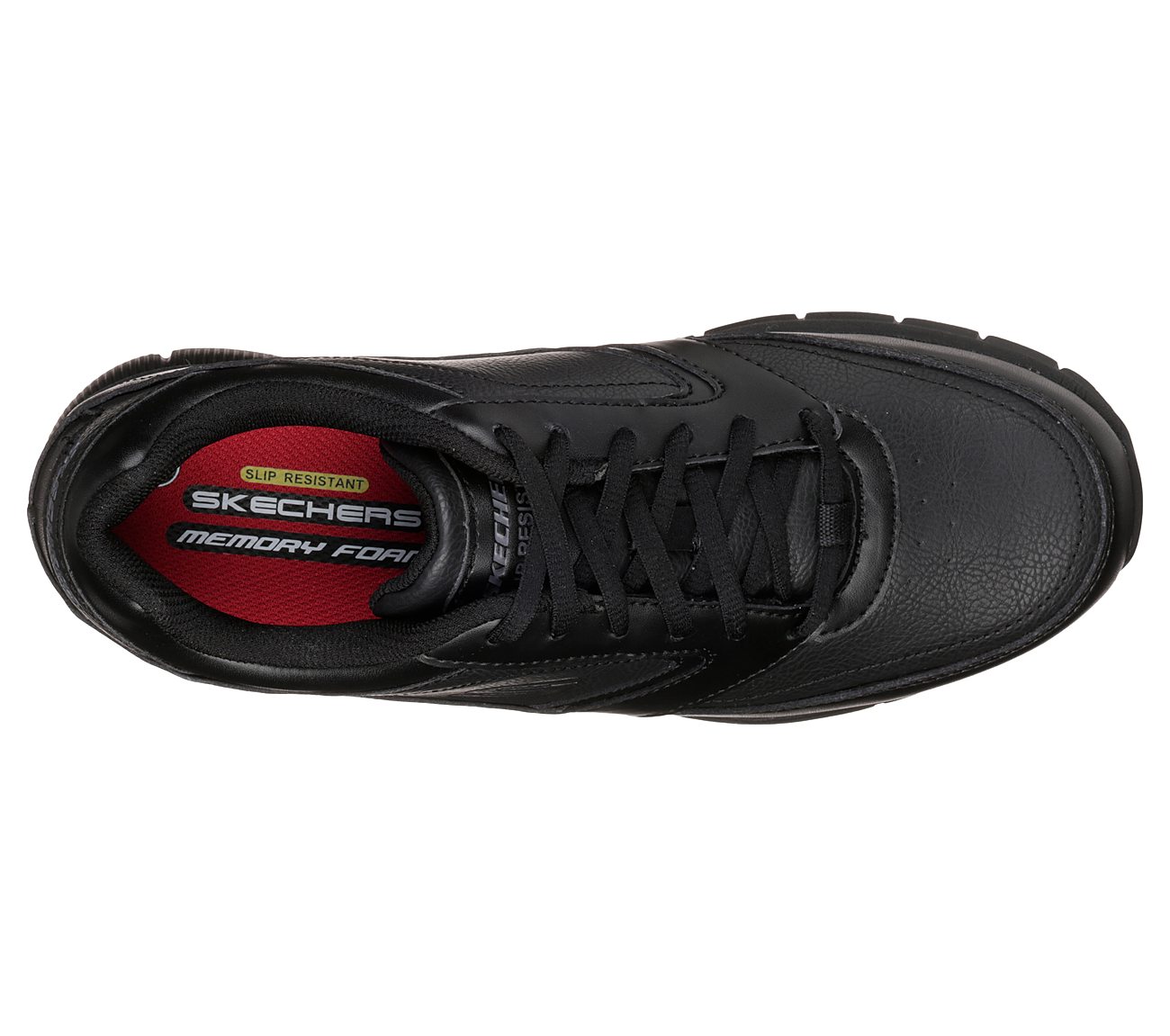 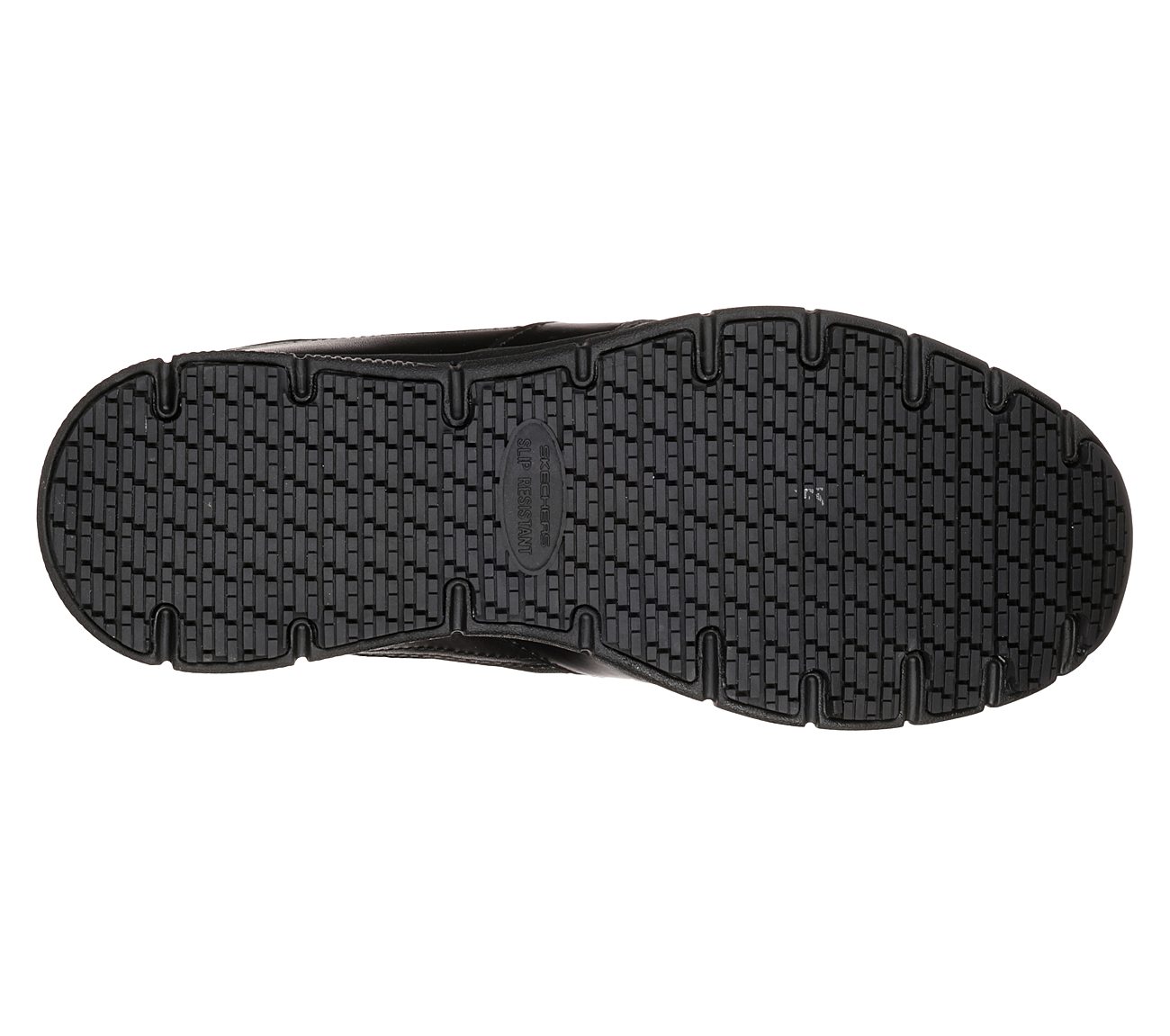 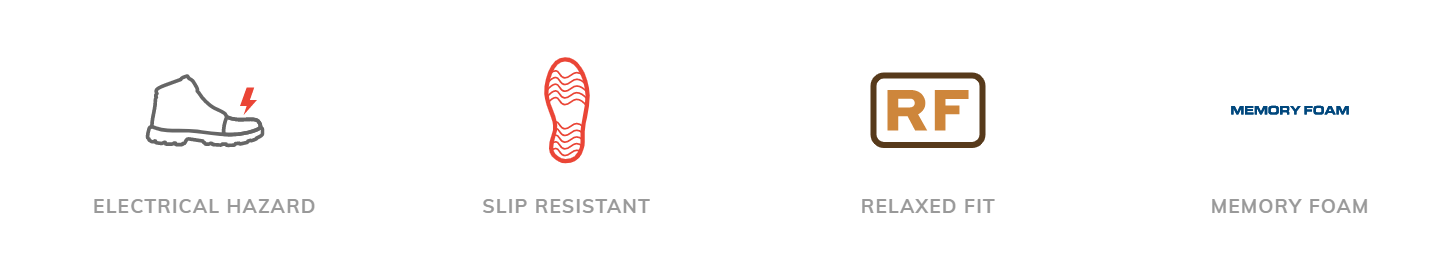 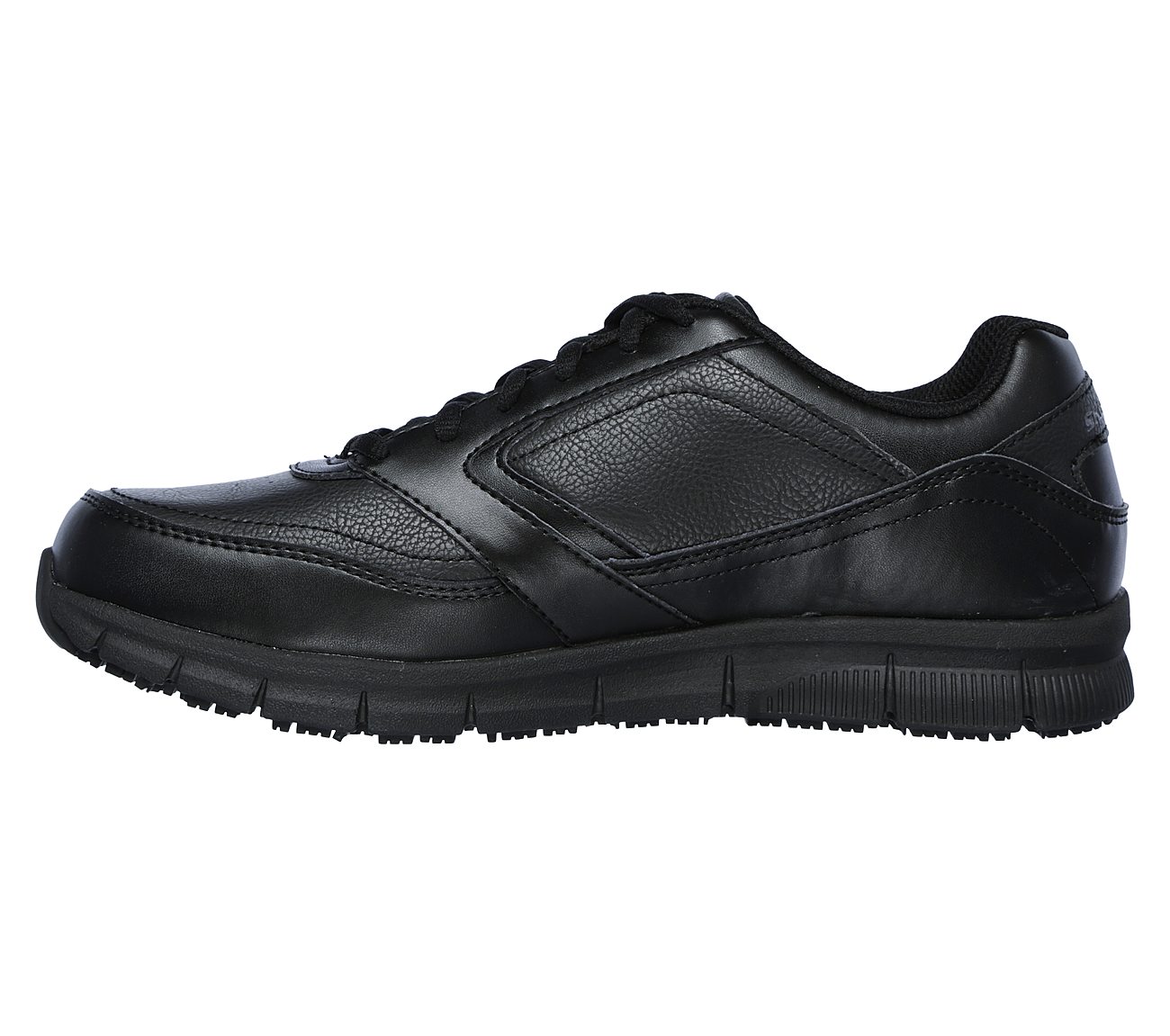 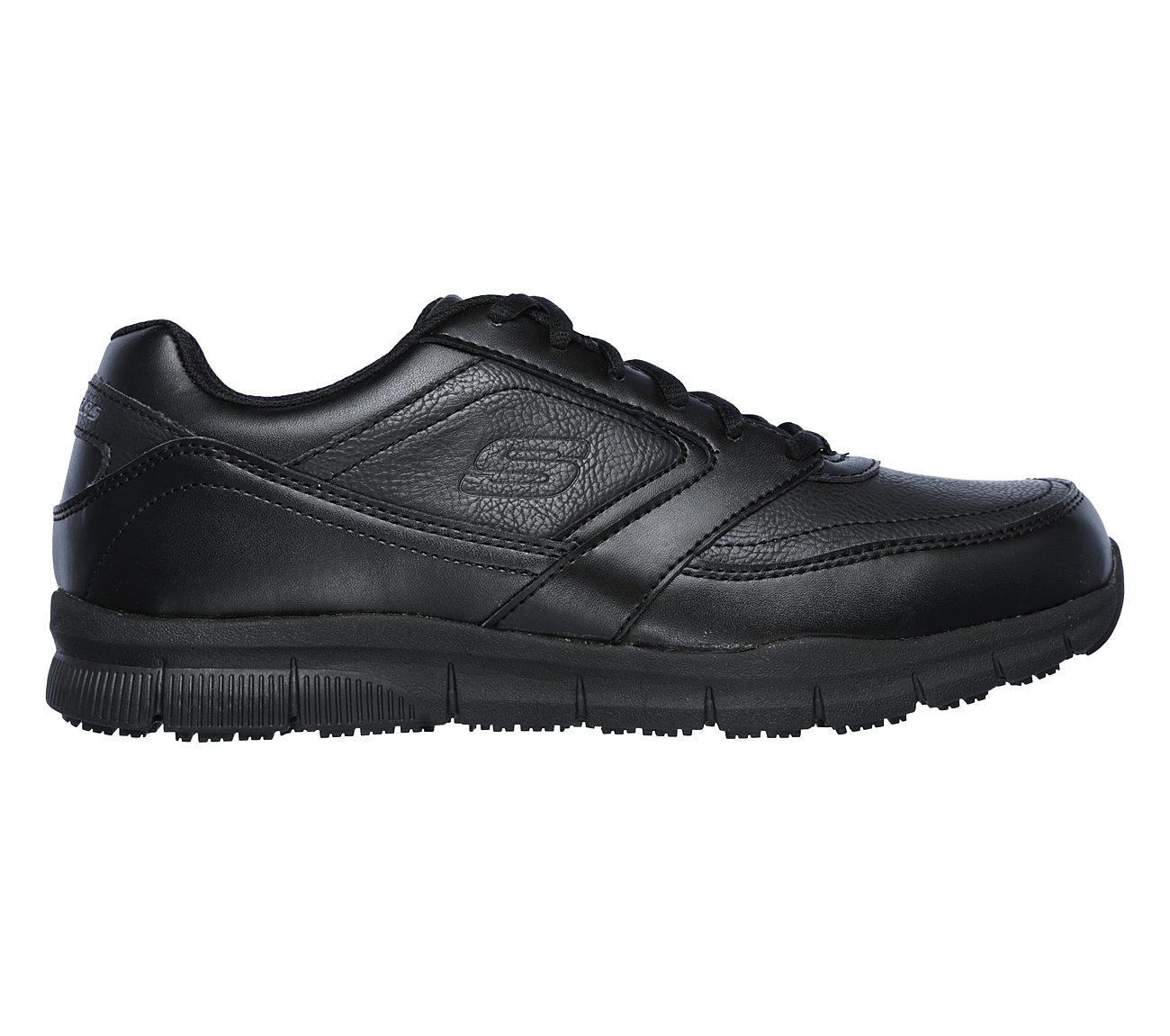 Деталі
Гумова підошва зі захистом від ковзання;
Стійкість підошви до ковзання протестовано згідно з стандартом ASTM F1677-2005. Тест пройдено з коефіцієнтом 0,5 на вологих та масляних поверхнях;
Захист від електричного струму;
Захист від електричного струму  протестовано згідно з стандартом ASTM F2892-11.
Конструкція
Верх синтетична шкіра;
Синтетичні накладки  для додаткової міцності;
М'який комір для комфортної посадки навколо щиколотки;
Устілка Memory Foam повторює форму стопи і швидко відновлюється після деформації; 
Ударопоглинаюча підошва;
Протиковзка гумова підошва.
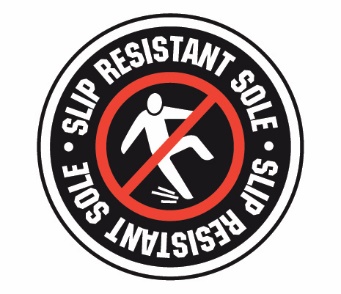 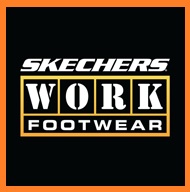 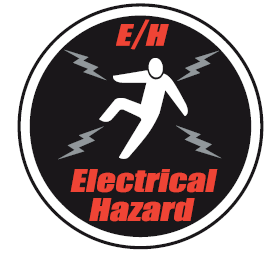 Артикул: 76551 BLK
Популярна жіноча модель
Eldred
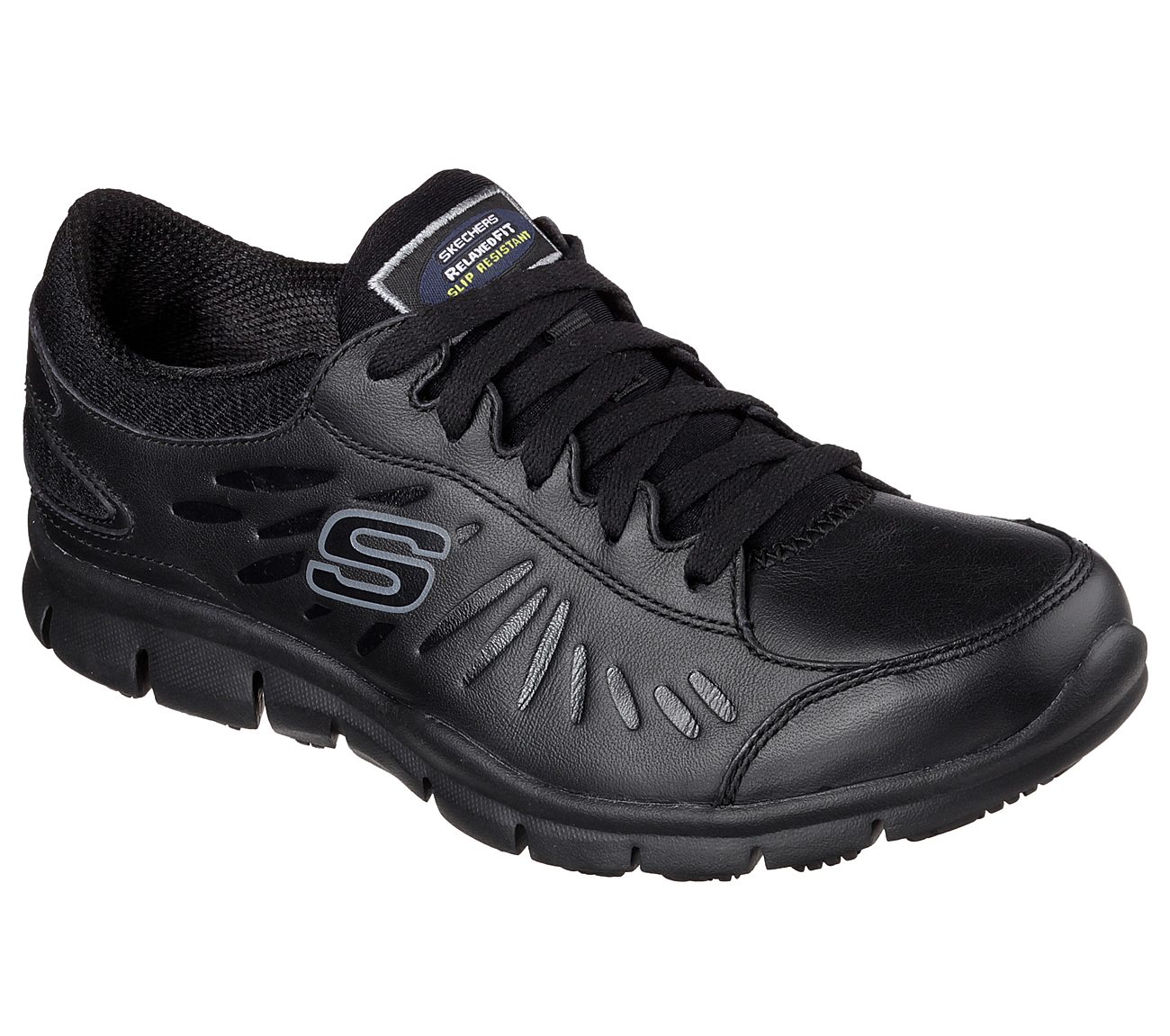 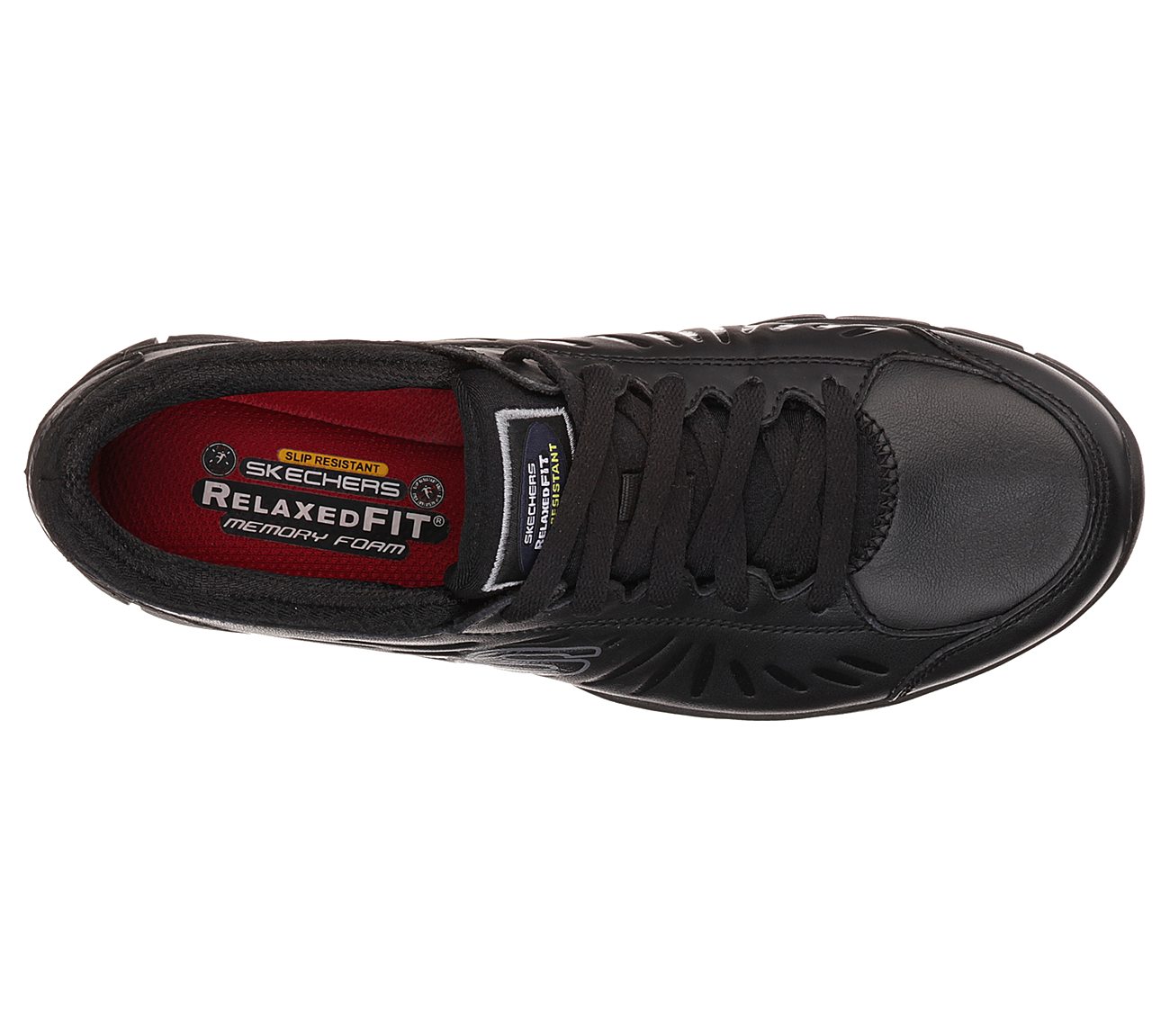 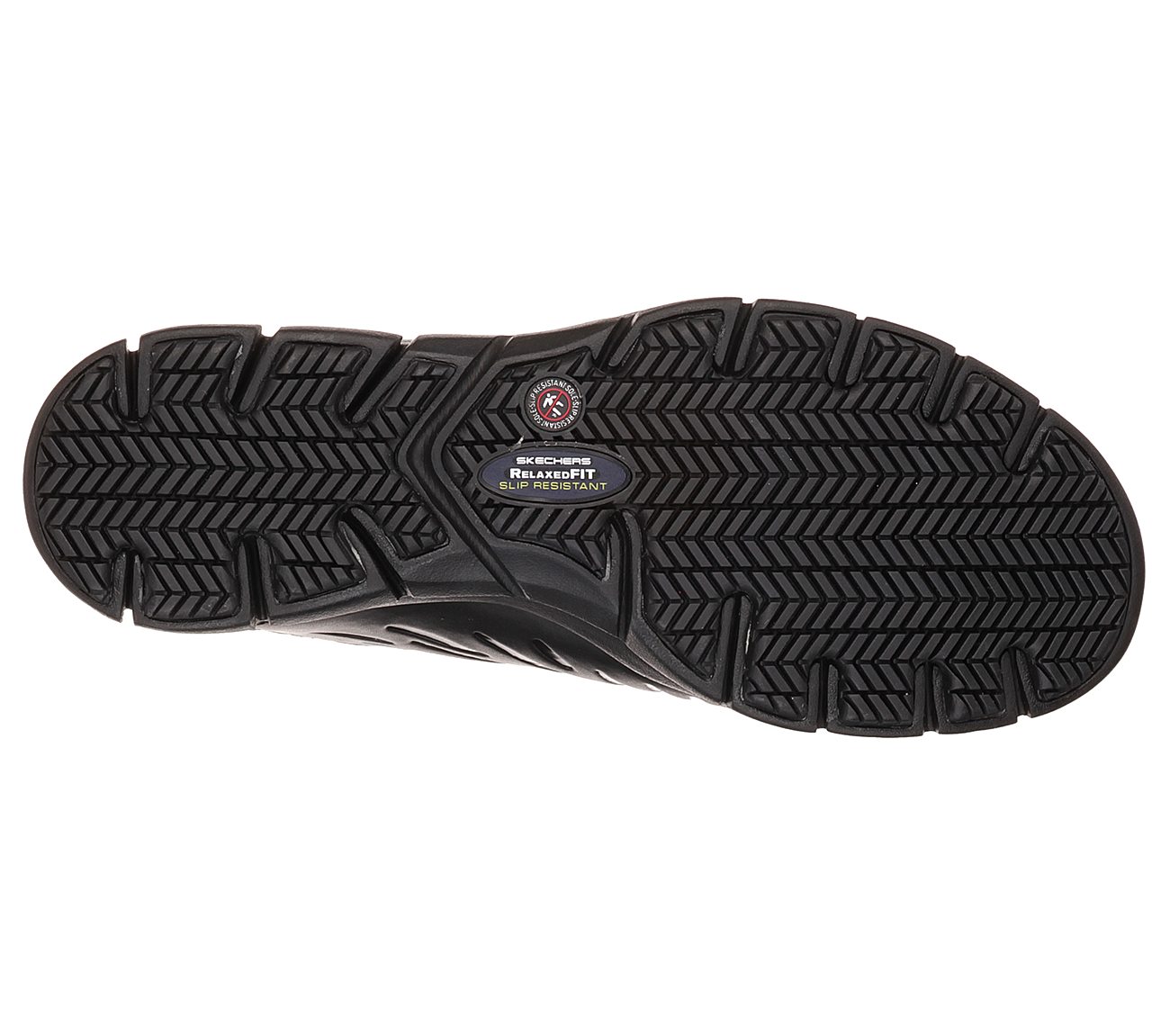 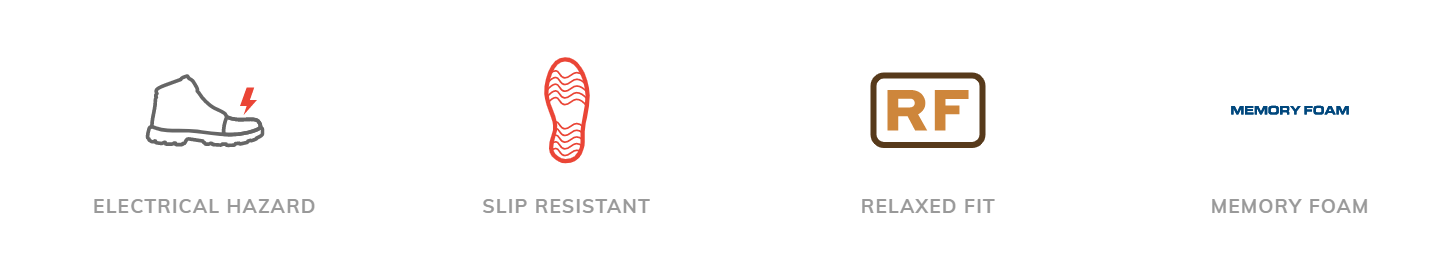 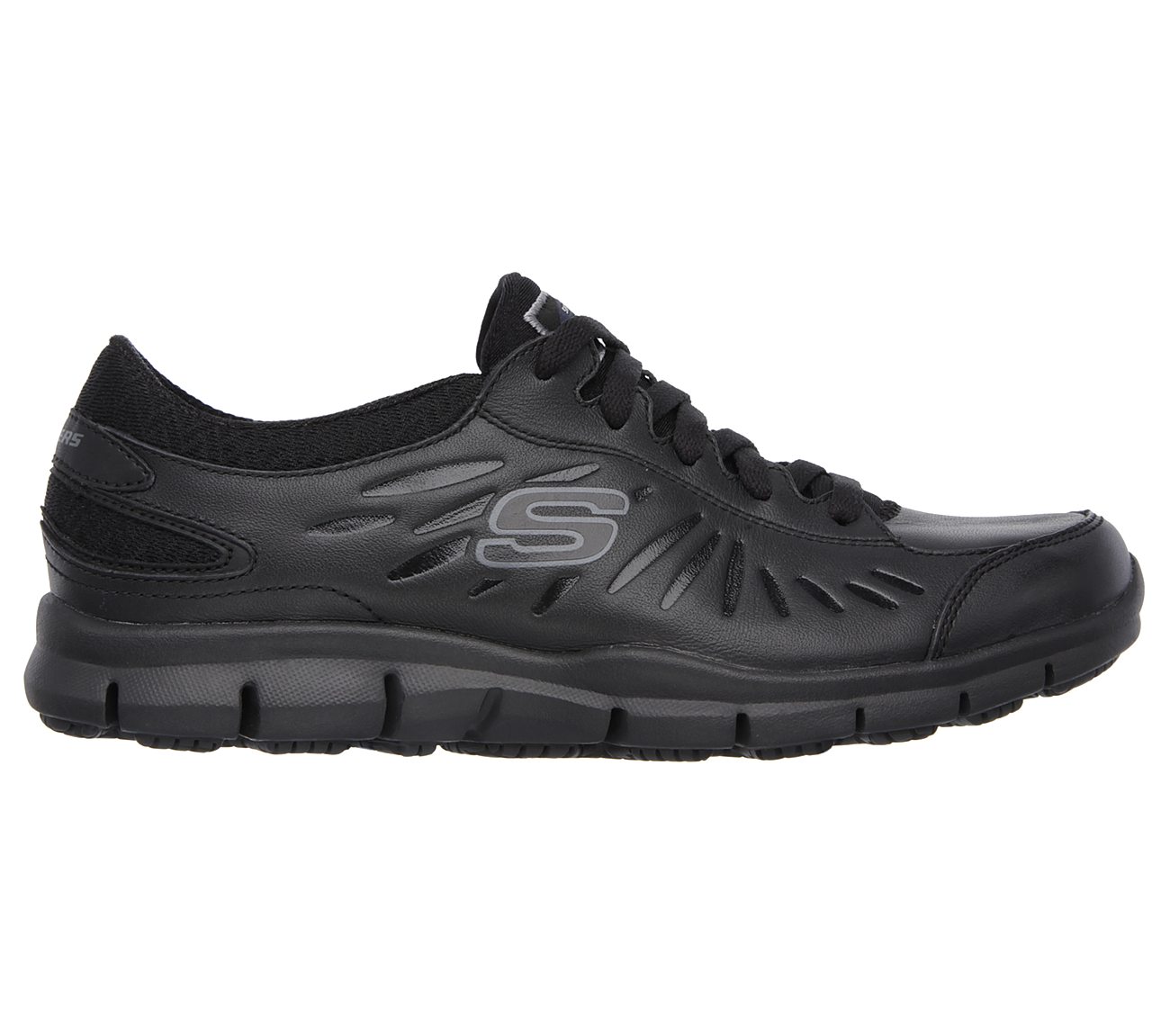 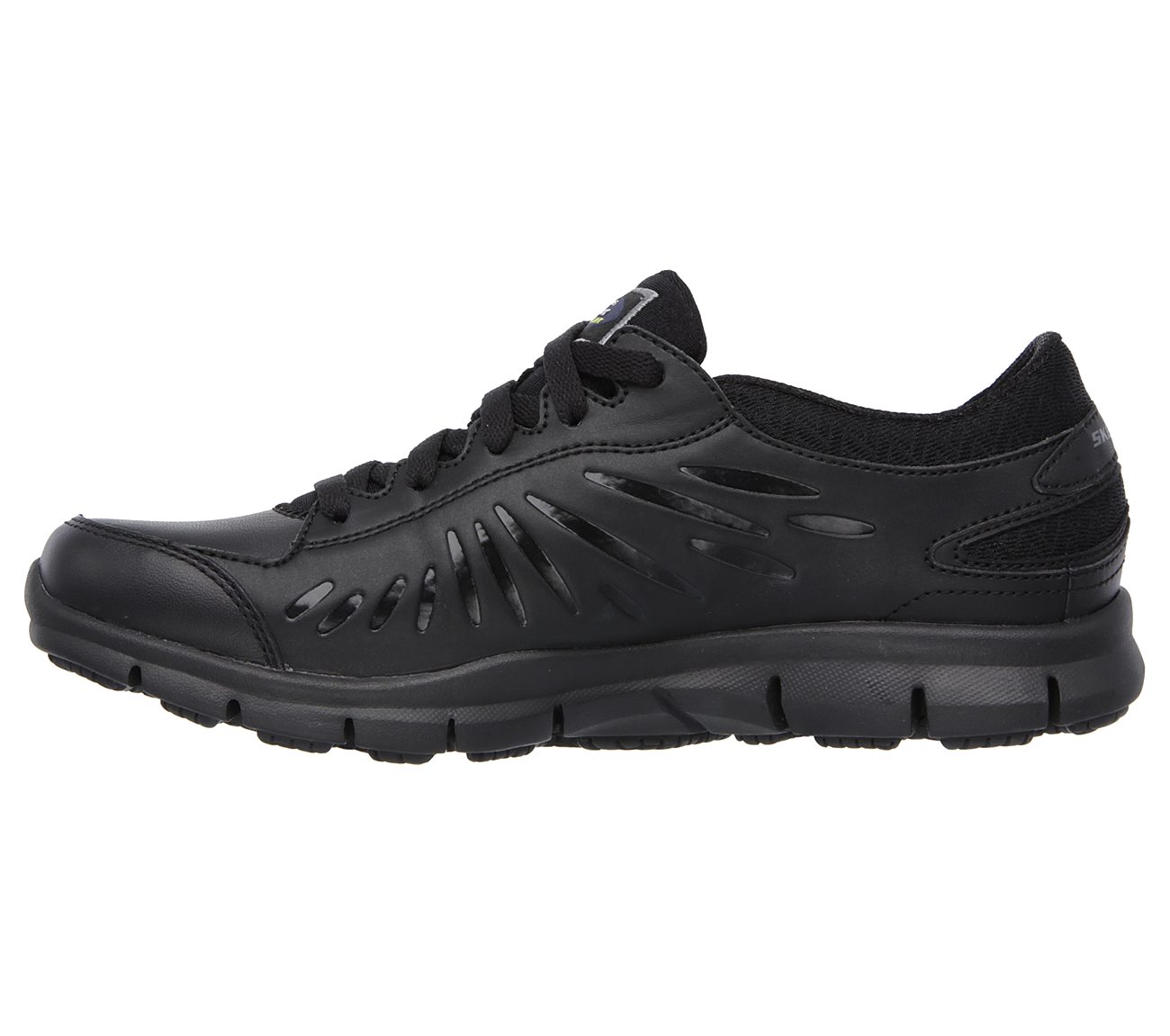 Деталі
Гумова підошва зі захистом від ковзання;
Стійкість підошви до ковзання протестовано згідно з стандартом ASTM F1677-2005. Тест пройдено з коефіцієнтом 0,5 на вологих та масляних поверхнях;
Захист від електричного струму;
Захист від електричного струму  протестовано згідно з стандартом ASTM F2892-11.
Конструкція
Шкіряний верх; 
Текстильні вставки для вентиляції та підтримання оптимальної температури 
М’який комір;
М’яка текстильна підкладка;
Устілка Memory Foam повторює форму стопи і швидко відновлюється після деформації; 
Технологія Relaxed Fit® для просторої і зручної посадки;
Протиковзка гумова підошва;
 Ударопоглинаюча підошва.
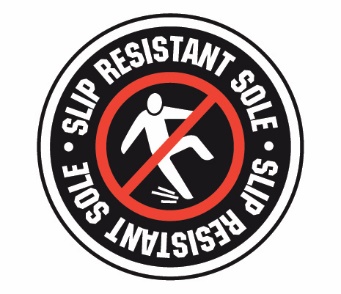 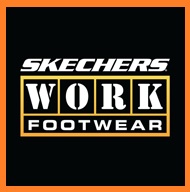 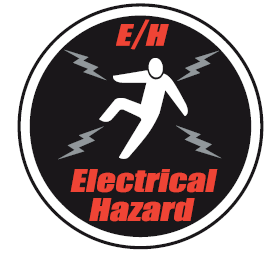 Артикул: 77235 BLK
Популярна жіноча модель
Nampa
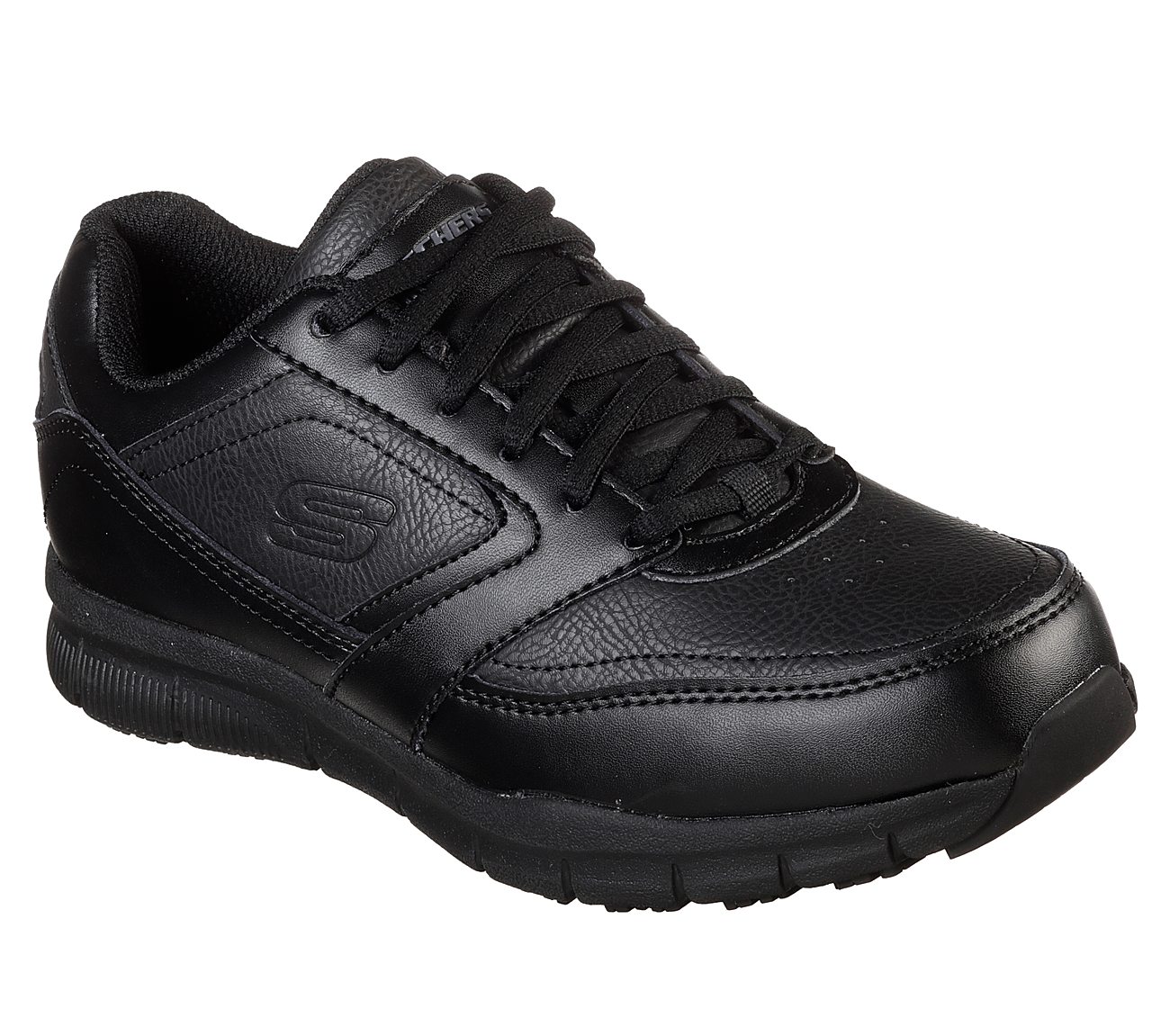 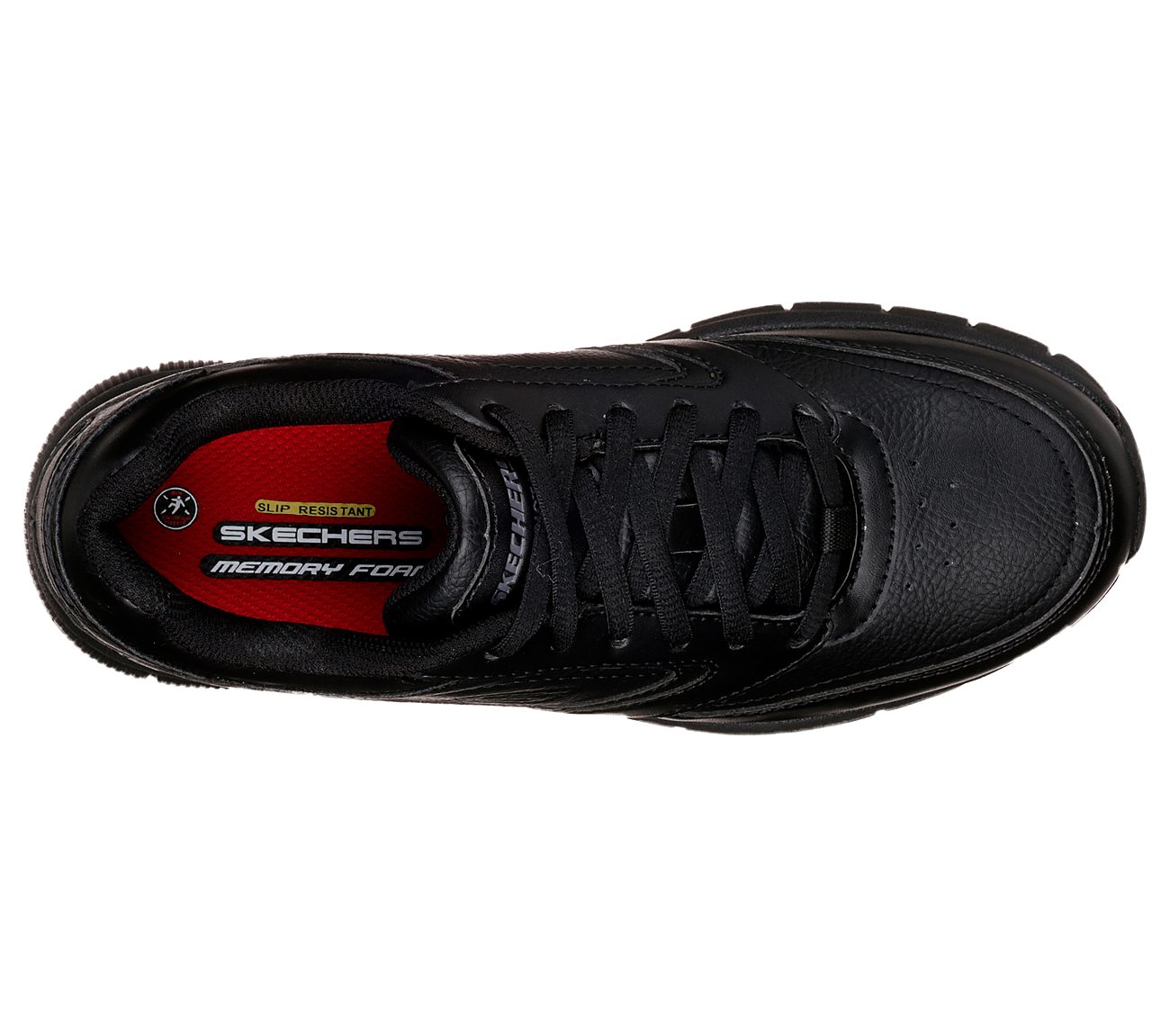 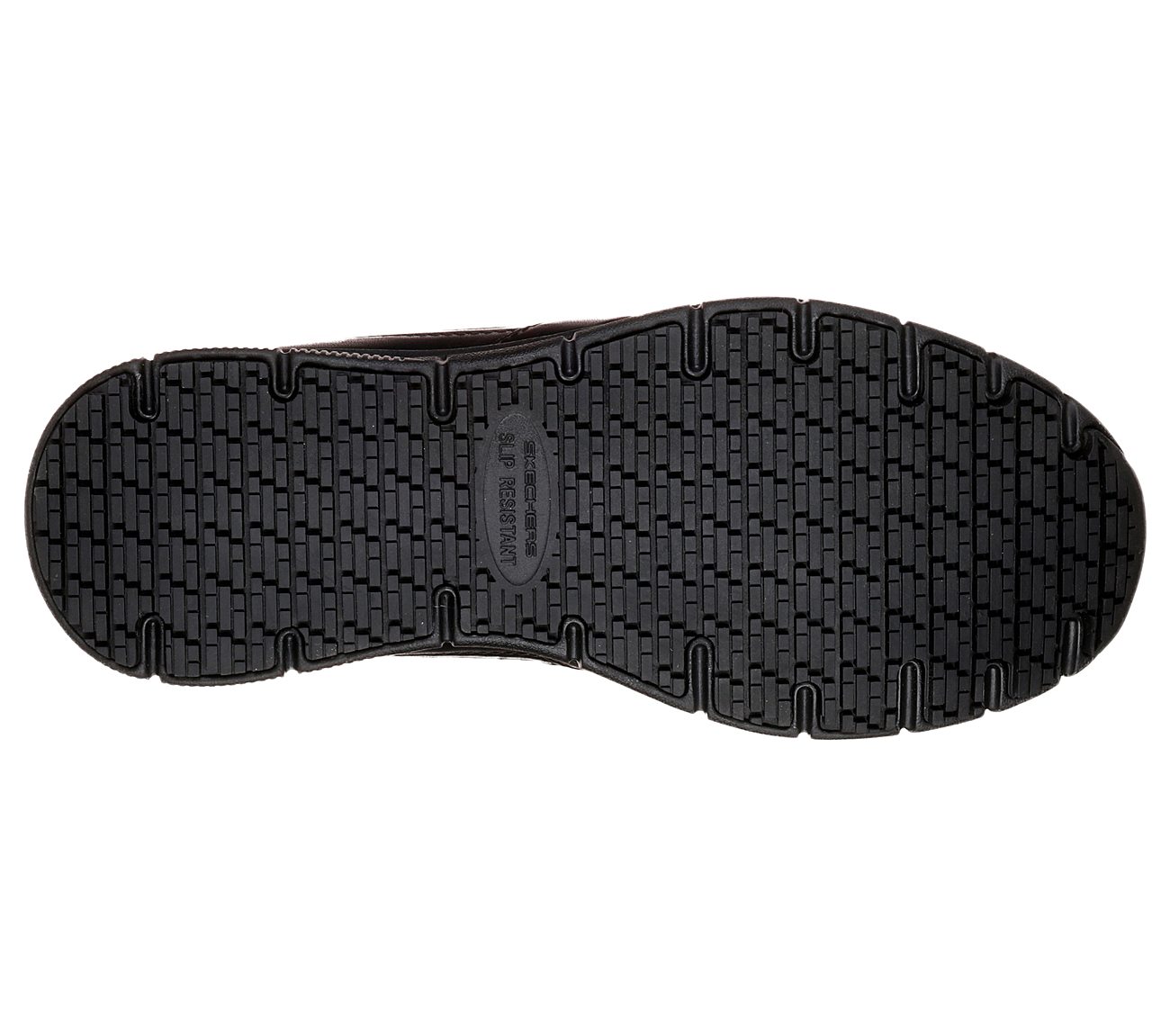 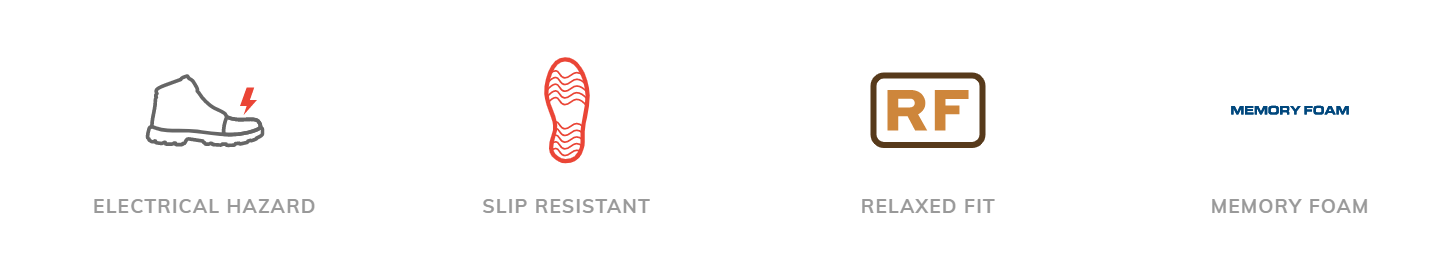 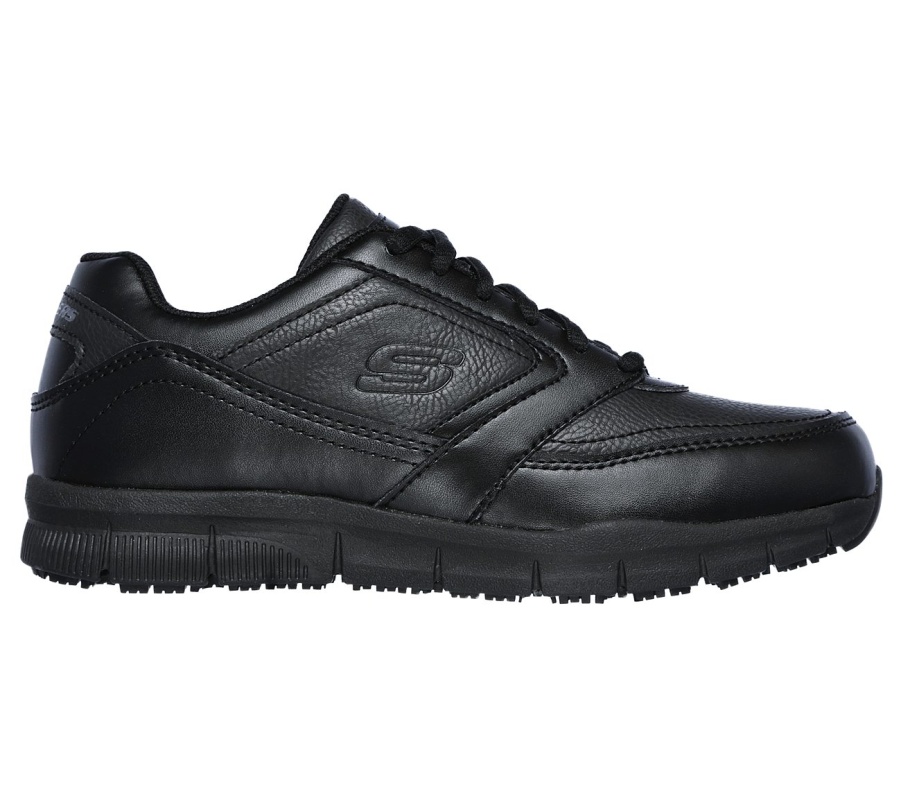 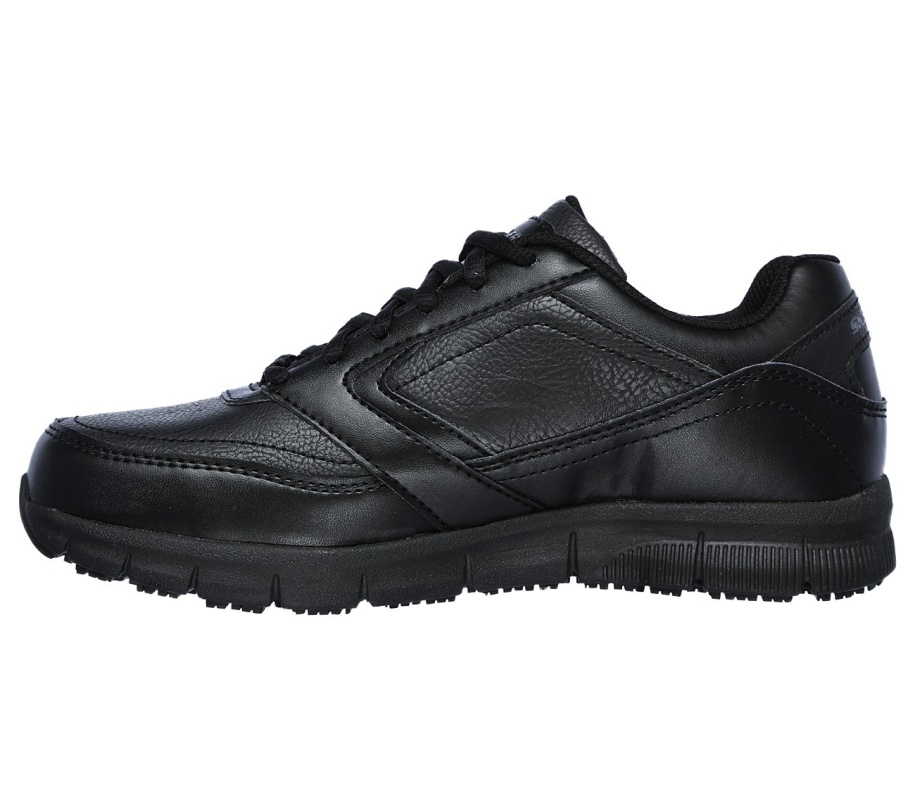 Деталі
Гумова підошва зі захистом від ковзання;
Стійкість підошви до ковзання протестовано згідно з стандартом ASTM F1677-2005. Тест пройдено з коефіцієнтом 0,5 на вологих та масляних поверхнях;
Захист від електричного струму;
Захист від електричного струму  протестовано згідно з стандартом ASTM F2892-11.
Конструкція
Верх синтетична шкіра;
Синтетичні накладки  для додаткової міцності;
М'який комір для комфортної посадки навколо щиколотки;
Устілка Memory Foam повторює форму стопи і швидко відновлюється після деформації; 
Ударопоглинаюча підошва;
Протиковзка гумова підошва.
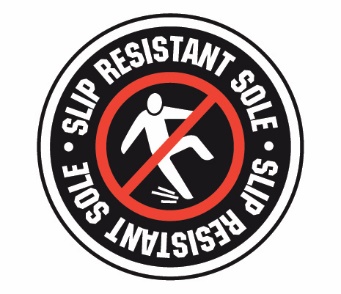 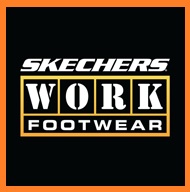 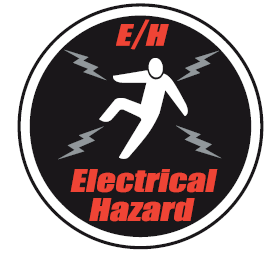 Асортимент робочого взуття Skechers складає більше 100 SKU, для різних потреб споживачів
Дякуємо за увагу
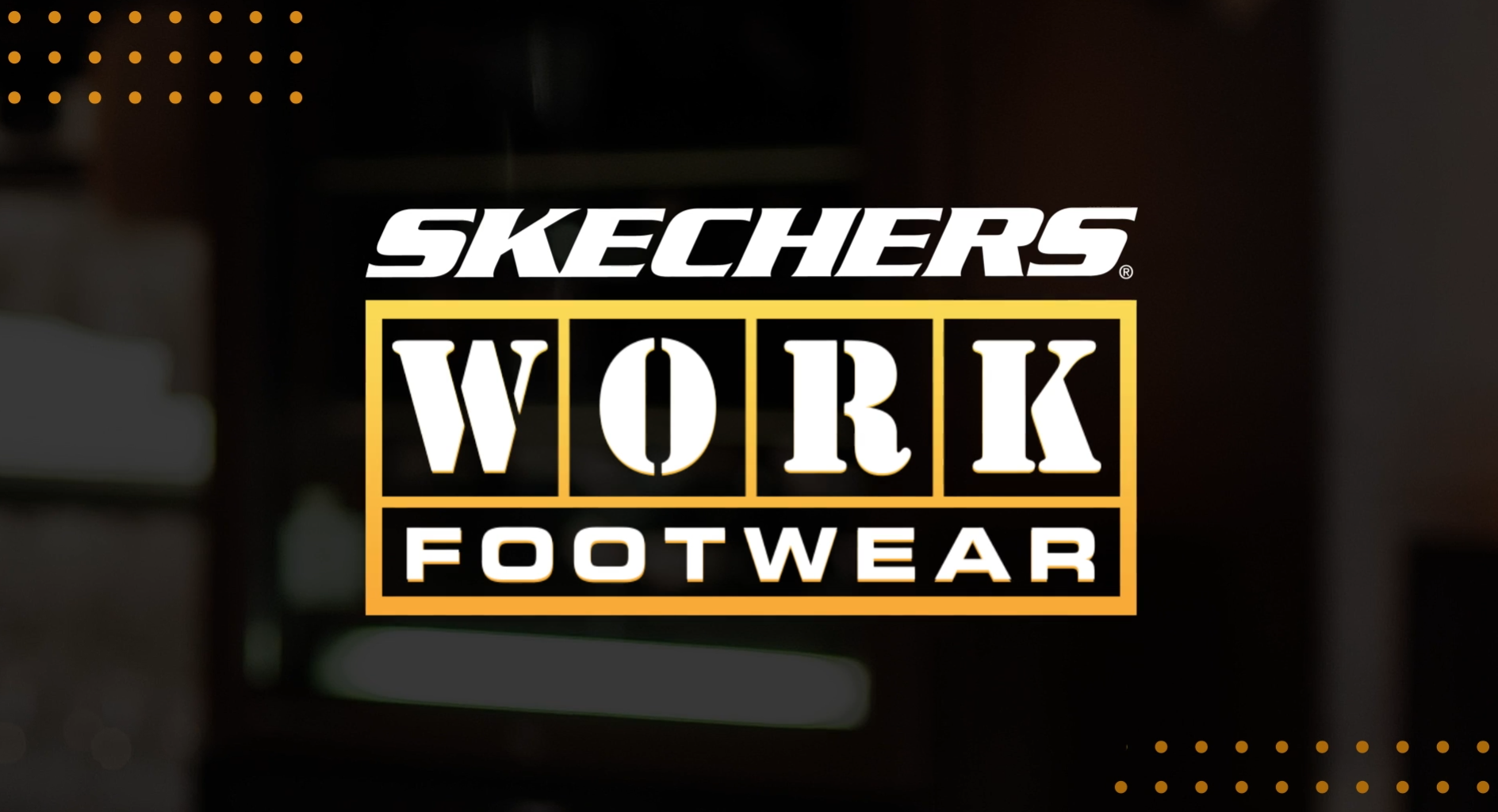